Japanese  Paper Cutting
Notan
What Is Notan?
Notan is a term that refers to the Japanese idea of balanced light and dark areas in a composition. One of the most familiar symbols illustrating this concept is the circular yin and yang form from Eastern philosophy. Perhaps you've seen it before, the round image with interconnected teardrop-like shapes, one white and one black.
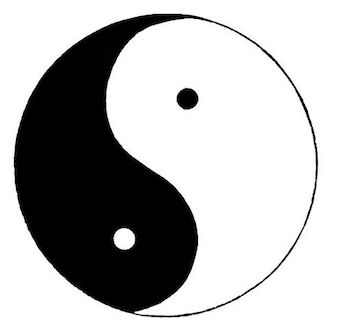 Notan is the idea that the elements of dark and light are equally important and need each other to exist. You can't have negative space without positive space, and vice versa.
You can find examples of pleasing compositions using the idea of notan in the works of many famous Japanese artists. This includes painters like Kano Sansetsu, who created an image across several large screens, called Old Plum, completed in 1646. Look carefully at the dark shapes of land and wizened tree, and you'll see how they balance with the negative space (or the light areas) around them. Sansetsu placed dark and light elements to create a pleasing harmonious composition.
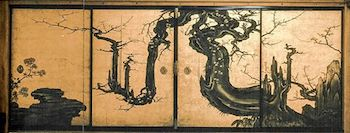 Wisdom of Notan
Wisdom of Notan
What do Notan design look like?
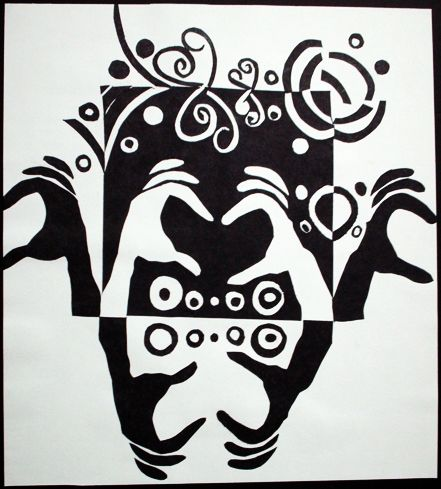 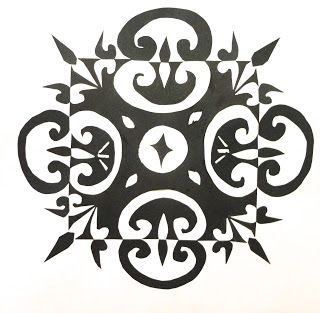 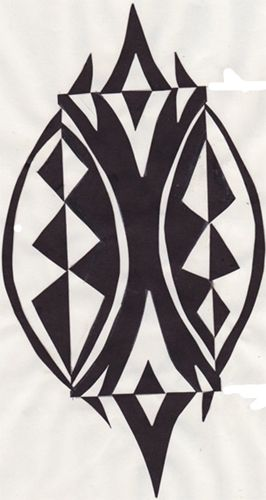 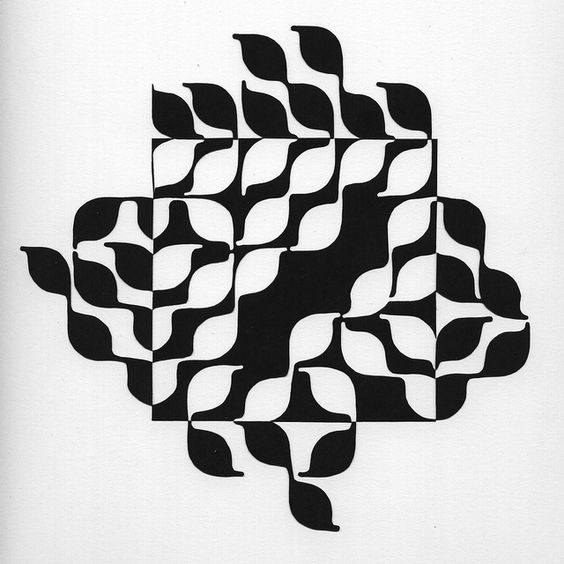 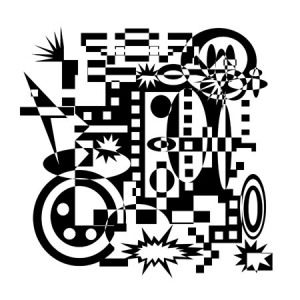 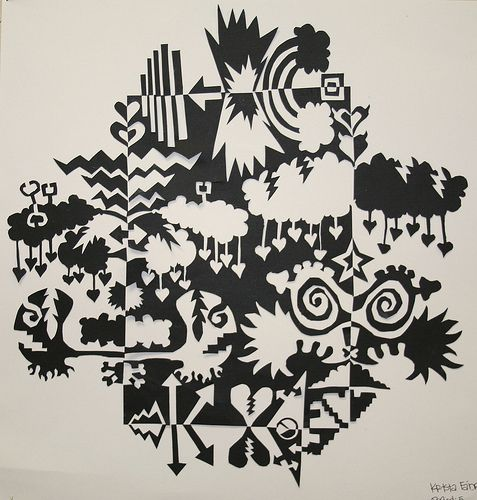 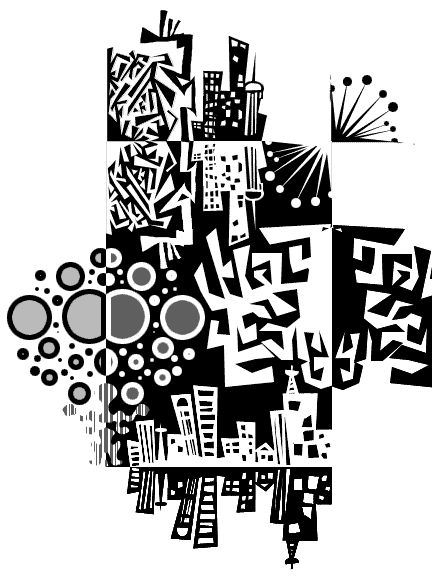 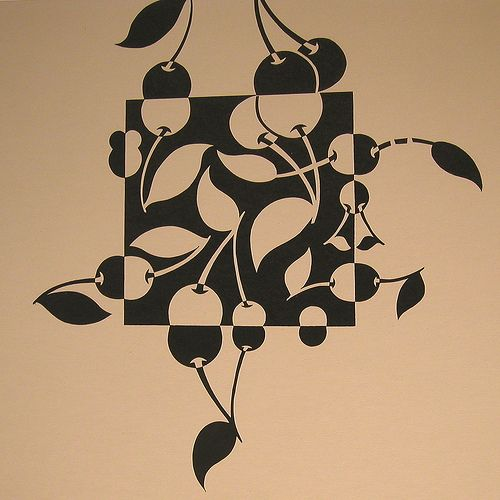 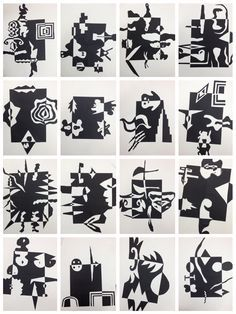 Creating a Notan…
Materials 
 6" (15 cm) square black construction paper  
12" (35.5 cm) or larger square of white drawing paper 
X-Acto knife or scissors 
glue stick
Begin and end each design on the same side of the square
Try not to cross the ”middle” or quad line.
Glue down pieces with the highest craftsmanship.
National Art Standards
National Art Standard: 1- Understanding and applying media, techniques, and processes. 
National Art Standard: 2- Using knowledge of structures and functions. 
National Art Standard: 4- Understanding the visual arts in relation to history and cultures.
Student Learning Outcomes
Learning Objective(s): Students will be able to…
 Demonstrate an understanding of rhythm/movement through the placement of their organic and geometric cut out Notan designs. 
Recognize and develop positive and negative space with the “flipping” and layout of their designs.  
Identify which color scheme they chose in their Notan designs (we are using black and white) to achieve a design with grade level craftsmanship.
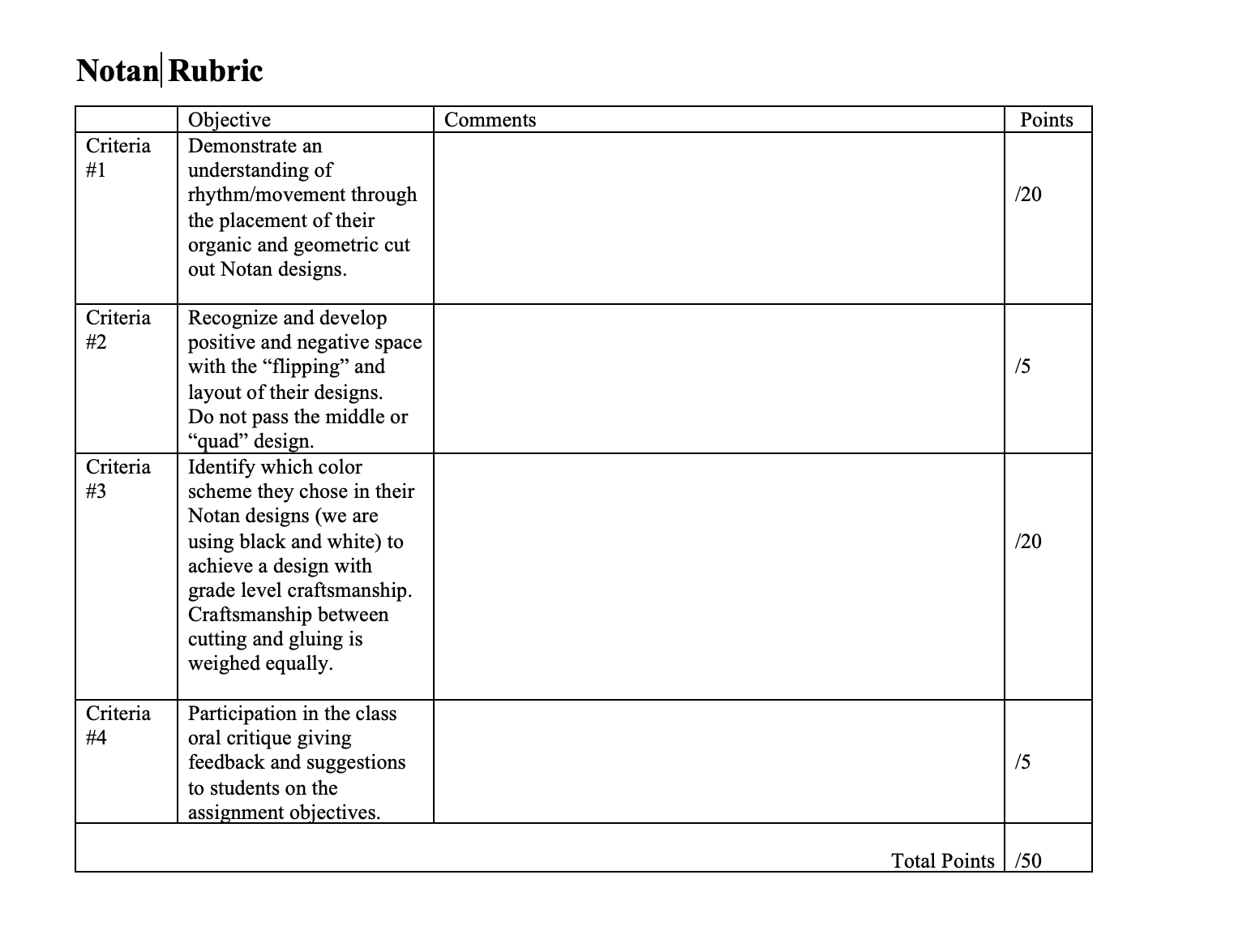